Maryland SOAR Conference-6.18.15
Anastasia Edmonston MS CRC
Trainer, Maryland Behavioral Health Administration
Brain Injury:An Often Hidden Disability
We will Discuss Today:
What are TBI and ABI?
Who and How Many Are Affected?
How a history of brain injury can create barriers to behavioral health and success in the community, workplace and in making and maintaining relationships
Supporting the functional impact of brain injury via documentation and prescriptive assessment
Please note, where there is a * on some slides there are additional notes regarding that slide’s content that can be found by looking clicking on “View” and going to the “Notes Page”.
Both Mechanisms of Injury can result in chronic disability that may get worse with age *
[Speaker Notes: Anne McKee and colleagues a Boston Sport’s Legacy Institute examine the long term implications of multiple subconcussive  hits and concussions to the brain. Evidence suggests that those who played football for example at a professional level are more likely as they approach their 40’s to have difficulty with cognitive and behavioral challenges related to executive functioning. http://www.sportslegacy.org/

Longitudinal studies published recently suggest that individuals living with TBI have reduced life spans than their peers who have not incurred a TBI http://www.ncbi.nlm.nih.gov/pubmed/24430827, http://www.ncbi.nlm.nih.gov/pubmed/20103393

A 2014 article published in the Journal of Neurotrauma by Cynthia Harrison-Felix et. al: Life Expectancy after Inpatient Rehabilitation for Traumatic Brain Injury in the United States found that individuals who required inpatient rehabilitation for a TBI had on average a shorter life span by 9 years than their non-injured peers.

For those who are living with an ABI from a stroke, decrease in lifespan is also noted http://www.ncbi.nlm.nih.gov/pubmed/26151266]
Incidence of TBI CDC 2010,  2002-2006 data
In the United States, at least1.7 million sustain a TBI each year…275,000 are hospitalized
TBI By Cause CDC 2010
Falls-35.2% (young children & elderly)
Unknown/Others-21%
Motor Vehicle-Traffic-17.3%
Struck by/against-16.5% (unintentionally by object or another person)
Assault-10%
Most Recent CDC Data on TBI Incidence –March 2010
TBI is a contributing factor to a third (30.5%) of all injury related deaths in the U. S.
Increase in TBI related ED visits (14.4%) and hospitalizations (19.5%) from 2002-06
A 62% increase in fall-related TBI seen in ED among children 14 and younger from 02-06
A 46% increase in ED fall-related visits among those 65 and older as well as a 34% increase in hospitalizations and 27% increase in TBI related deaths in this population, 2002-2006.
Motor vehicle-traffic injury is leading cause of TBI related deaths, rates highest for those 20-24 years of age
[Speaker Notes: S]
Individuals with a history of Brain Injury are found among…*
The Incarcerated
The Homeless
Victims and Perpetrators of Domestic Violence
Individuals with behavioral health disorders
Returning service members
[Speaker Notes: For individuals who are incarcerated it is estimated that around 50% have a history of TBI
For those who are homeless 90%
For victims of domestic violence, the majority of injuries to DV victims admitted to emergency departments, are to the head, neck and face. Choking is also a potential cause of acquired brain injury among victims of DV. Some studies suggest that perpetrators of domestic violence commonly have a history of TBI themselves which may contribute to impulse control difficulties that may contribute to a tendency towards violence and aggression

Regarding substance abuse, much has been documented regarding the connection between SA and TBI, the Ohio Valley Center is a wonderful resource on this topic and how to work with individuals who have co-occurring TBI and substance use related disorders http://www.ohiovalley.org/informationeducation/materials/programmer/recovery/]
2000 Epidemiological Study of Mild TBI J. Silver  of NYU, cited in WSJ  by Thomas Burton 1.29.08  http://online.wsj.com/article/SB120156672297223803.html?mod=googlenews_
5,000 interviewed 
7.2% recalled a blow to the head w/unconsciousness or period of confusion
Follow up testing found; 2x rate of depression, drug and alcohol abuse
Elevated rates of panic and obsessive-compulsive DO
[Speaker Notes: This study underscores correlation between TBI and behavioral health disorders. Subsequent studies in Australia and elsewhere found that children and adolescents with a history of a TBI, even a mild TBI that resulted in at least one night in hospital are more likely as they reach adulthood to develop a substance use related disorder and/or to have involvement with law enforcement.]
“Unidentified traumatic brain injury is an unrecognized major source of social and vocational failure.”Wayne Gordon, Ph.D of the Brain Injury Research Center at Mount Sinai School of MedicineQuoted in the Wall Street Journal 1.29.08
[Speaker Notes: S]
Possible Physical Changes
Possible Changes in Thinking, aka Cognitive Skills
Possible Changes in Personality & Behavior *
[Speaker Notes: Unawareness of deficits and how those deficits impact functioning can be a major barrier to recovery post a TBI. It may contribute to an individual’s inability/unwillingness to utilize simple strategies such as writing things down to support their memory, if they don’t agree they have a memory problem to begin with. This unawareness is a organically based deficit, the injured brain is not a good self observer and should not be interpreted as the person being “resistant”.

Confabulation: If an individual experiences memory problems especially for memory of new information, they may, without being aware in some instances, fill  in the gaps in their memory with something that sounds very plausible. 

For example, a young man post a MVA has been admitted to a inpatient brain injury unit following discharge from acute care. The next morning following his admission, he it taken down to the recreation room for doughnuts and coffee and socializing. A staff person approaches, welcomes him, introduces herself and asks him how was his morning? He replies, “It was wonderful thankyou, I got on my bike and went to the bagel shop and picked up some bagels and coffee for breakfast!” 

This did not of course happen, the young man was not lying about the events of the morning, he simply could not remember the morning’s activities and so filled in the memory gap with something he probably did do on a typical Sunday morning before he incurred a TBI.]
Functional Clues to a possible HX of BI
Does the individual need reminders to perform basic ADLS?
Does the individual need reminders to perform higher level ADLS such as cooking & community activities and/or are they a safety risk if they use a stove etc.
Does the individual need assistance to remember appointments , do they lose their way in the community?
Does the individual have a history of losing jobs?
Do you note any attempt by the individual to use strategies to support memory, attention, processing etc?
Are they orientated X3?
Other Considerations…
Did the individual experience abuse as a child, did the individual’s  mother drink during pregnancy?
Does the individual report they received special education services in school?
Does the individual have a history of losing jobs?
Do the professionals working with the individual report that they often feel like they are starting from square one in each session/appointment (e.g. little or no follow through on between session assignments such as collecting/completing paperwork)
Obtaining supporting data for a history of BI
Obtaining a snap shot of “before” TBI- was there a dramatic loss of functioning at home, work and community post the TBI? Did the individual…*
Have a stable employment history?
Have no or an insignificant legal history?
Graduate from high school, attend college or trade/vocational training?
Manage any or all of the above despite other health or behavioral health issues? *
Have social ties, including; family, volunteering, church, hobbies etc.
Keep in mind for some individuals, who grow up in chaotic environments, there may
be no clear cut “before” in terms of their functional status.
[Speaker Notes: Example re: bullet 4, individuals who may have a substance use related disorder but were good employees, until a fall/fight/assault while under the influence?]
Conduct the OSU TBI-ID
http://ohiovalley.org/tbi-id-method/

This short tutorial via text and video walks the viewer through the administration of the screening tool
Watch Dr. Corrigan’s 1-hour webinar, information contained therein can be incorporated into the MSR
The webinar discusses the link between TBI and Behavioral Health and provides a brief overview of the OSU TBI-ID
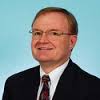 “What if There is a Traumatic Brain Injury?”
A Product of the Ohio Valley Center for Brain Injury Prevention and Rehabilitation
John Corrigan PhD
Director, Ohio Valley Center for Brain Injury Prevention and Rehabilitation, The Ohio State University; Columbus, Ohio.
http://ohiovalley.org/informationeducation/whatif/index.cfm
Tips Regarding Supporting Documentation
Be mindful that a standard psychological assessment may not provide information regarding the ability to learn new information and/or ability to apply information in novel situations (executive functioning)
Obtaining a full neuropsychological evaluation may not be feasible, however there are alternative ways to gather information regarding executive functioning skills that can support your observations and the individual’s self-report in addition to the OSU TBI-ID
Tips Regarding Supporting Documentation
If the individual reports they were treated for a BI but can recall the geographic area generally but not the facility or facilities specifically, ask that they sign multiple releases of information and send them to hospitals/rehabilitation facilities in that area
Assessments and reports from OT and SLP’s can be very informative regarding cognitive skills
Although used primarily with older adults, both the Mini-Mental State Exam and the Montreal Cognitive Assessment (MoCA) assess working memory. The MoCA also addresses abstract thinking, memory, verbal memory and executive skills. It is normed on individuals 55-85.
Tips Regarding Supporting Documentation, if there is the possibility of a neuropsychological evaluation, the following tests should be requested
Wisconsin Card Sorting Test- 
Trail Making A & B
Wechsler Adult Intelligence Scale IV
Wechsler Memory Scale IV
Language from a Support Letter for VA benefits: TBI & PTSD *
“A few years following the shooting at Fort X (    )   chose not to reenlist and left the Army. He felt returning to civilian life would open up a variety of educational and career opportunities not available to him in the service. However, the army provided something that was critical to his successful functioning day to day following his injuries, and that is structure. While in the military the expectations were laid out for him, literally day to day he knew exactly what to do. In the civilian world, we are expected to impose structure on our lives, make decisions that are in our best interest and follow through with our responsibilities. The ability to multitask and make thoughtful, measured decisions are high level cognitive skills that most of us take for granted. For individuals who receive a blow or blows to the temporal/frontal regions of their brain, this skill can be compromised. Although it is related to organic brain damage, the behavioral manifestations of the damage often looks to the casual observer as if the person is unmotivated, lazy, self-centered, disorganized and impulsive.”
[Speaker Notes: The veteran described made multiple parachute jumps during his time in service, a known cause of concussion, and experienced a moderate TBI due to an assault to the right frontal temporal side of his brain.

A few years following the assault, while on base, he witnessed a shooting in which several of his fellow soldiers were killed/injured 

Research conducted with veterans of Iraq and Afghanistan indicates that TBI and PTSD can exacerbate each other in terms of symptoms and severity of symptoms.]
Language from a Support Letter for SSDI benefits *
“Cognitively,  (              ) brain injury has resulted in some right side weakness and some cognitive deficits.  She has moderate deficits in attention and immediate memory but her speech is within normal limits.   She has continued to make progress in these areas.  She has residual impairments in verbal fluency, visual motor tracking, verbal memory and construction.  Secondary to (           ) brain injury, her cognitive impairments limit her attention, insight, judgment, and ability to make informed decisions.  (            )  demonstrates significant problems with mood regulation and impulsivity. (         ) presents as social and alert.  When asked direct questions, she is able to verbalize her responses on topic.  (        ) is oriented to time, place and person.  She can follow When given a simple three step command, she can successfully complete three steps, however, she breaks down if there are more than 4 or 5 steps, especially if the information is novel. “
[Speaker Notes: A bit more on lack of awareness;  regarding the inability to associate injury to ability is not unusual among those who have sustained a mild (no loss of consciousness or LOC of 30 minutes or less), moderate ( LOC of up to 24 hours) or severe TBI (LOC of over 24 hours). For example someone who’s TBI has resulted in a visual impairment or paralysis on their right side will insist they are able to drive safely.

Lack of awareness is very disabling and can lead to poor decisions that can impact employment success, interpersonal relationships and increase risk of additional injury.

If lack of awareness is an issue for a SSI/
SSDI applicant, a description of how it is manifest in that person should be provided with examples. It is not unheard of for someone with a TBI to go before an administrative law judge during an appeal and to the dismay of their family insist they can go back to their previous job when unfortunately their TBI related disability is preventing them from returning to that job or any competitive employment for the forseeable future.]
Questions?
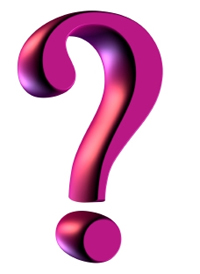 RESOURCES
Brain Injury Association of America 703-236-6000, www.biausa.org
Brain Injury Association of Maryland 410-448-2924, www.biamd.org
Ohio Valley Center For Brain Injury Prevention and Rehabilitation, 614-293-3802, www.ohiovalley.org. Excellent SA TX resource & information
www.brainline.org , wealth of information and supports available for individuals with brain injury, their families and professionals.
Resources
Rehabilitation Research and Training Center on Traumatic Brain Injury Interventions & New York Traumatic Brain Injury Model System at the Mount Sinai School of Medicine and the Mount Sinai Rehabilitation Research and Training Center www.mssm.edu/tbinet
CONTACT INFORMATIONAnastasia Edmonston MS CRCanastasia.edmonston@maryland.gov410-402-8478ACKNOWLEDGEMENT  Dawn Roher of the Maryland Brain Injury Association roher@biamd.org410-448-2924
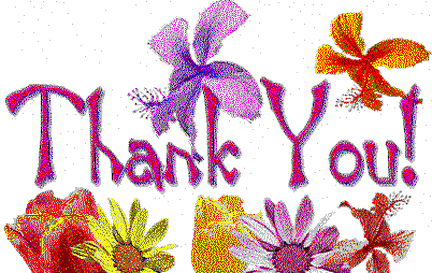